Trò chơi Truyền tin
Chia lớp thành 4 đội (Đứng dậy tại chỗ theo hàng dọc)
Quản trò phát cho người đầu tiên của mỗi đội 1 mảnh giấy ghi 1 câu nói
Người đầu tiên nói thầm vào tai người thứ 2, người thứ 2 nói thầm vào tai người thứ 3, lần lượt cho đến hết
Người cuối cùng của 4 đội lên bảng ghi lại câu nói mình nghe được.
Đội ghi đúng sẽ chiến thắng
1. Để trở thành người thắng cuộc, các thành viên tham gia trò chơi cần tuân thủ điều gì?
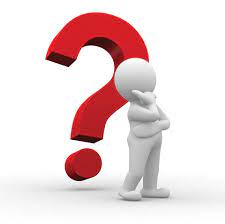 Em rút ra bài học gì từ trò chơi?
…Tuy nhiên, do phát ngôn trái với những quan điểm phổ biến thời bấy giờ, Ga-li-lê đã bị buộc quỳ trước tòa án La Mã, thề từ bỏ quan điểm của mình và tuyên bố Trái Đất không quay. Nhưng sau đó, ông vẫn tuyên bố: “Dù sao Trái Đất vẫn quay!”. (SGK tr 18)
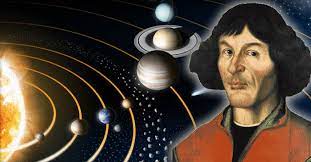 (Cô-péc-ních, 1473 - 1543)
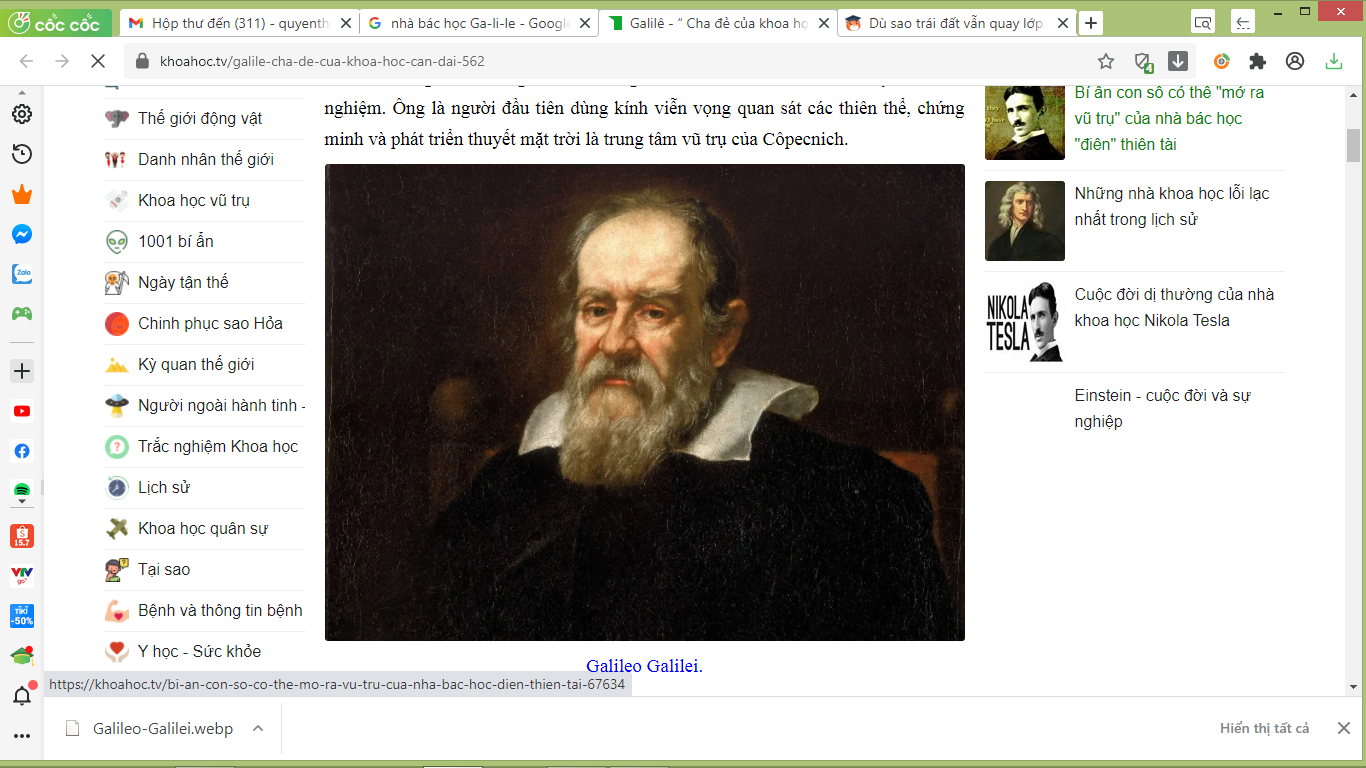 Nhà bác học Ga-li-lê đã tôn trọng sự thật như thế nào?..............................
…………………………………………
…………………………………………
(Ga-li-lê, 1564 - 1642)
Phiếu học tập số 1 (Thảo luận nhóm 5 phút)
Gợi ý Phiếu học tập số 1
Quan sát và suy ngẫm
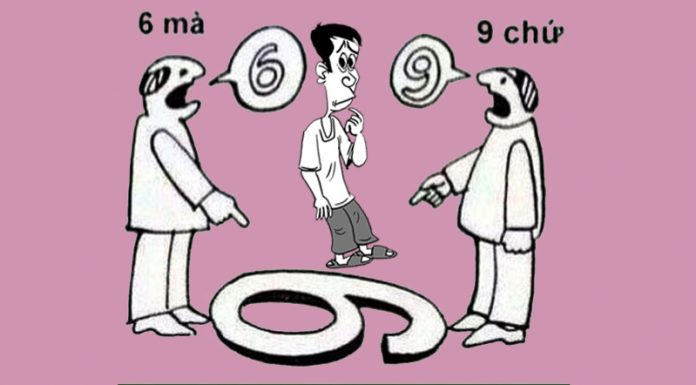 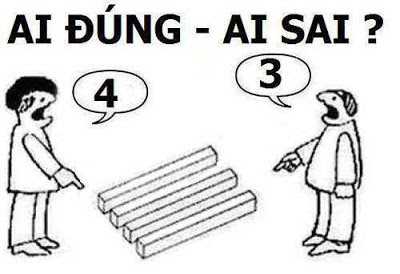 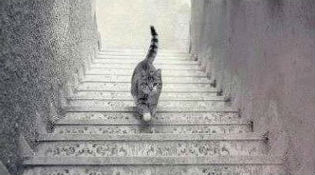 Lên?
Xuống?
Phiếu học tập số 2
Sân Khấu hóa Tình huống
- Chọn 1 tình huống, tổ chức đóng vai
- Nhận xét về cách ứng xử, cách tôn 
trọng sự thật của mỗi nhân vật
- Rút ra bài học, liên hệ bản thân
Tôn trọng sự thật và biểu hiện của tôn trọng sự thật.
Sự thật là những gì có thật trong cuộc sống
Tôn trọng sự thật là suy nghĩ, nói và làm theo đúng sự thật, bảo vệ sự thật.
Cách rèn luyện
Ý nghĩa của tôn trọng sự thật
Tôn trọng 
sự thật
Góp phần bảo vệ cuộc sống, tránh nhầm lẫn, oan sai, Giúp con người tin tưởng; gắn kết với nhau, tâm hồn thanh thản bình an, sức khỏe tốt
Luôn nói thật với người thân, bạn bè và người có trách nhiệm bằng thái độ dũng cảm, khéo léo, tinh tế và nhân ái.
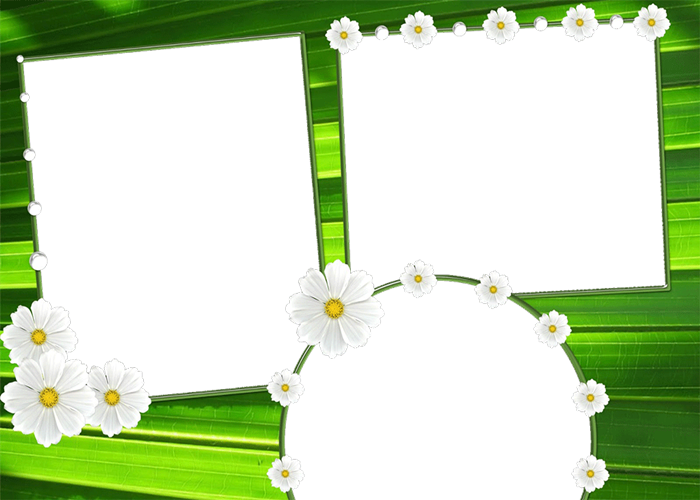 Vòng 2: Nhóm mảnh ghép
Vòng 1: Nhóm chuyên gia
- Các thành viên có số thứ tự giống nhau vào 1 nhóm, thành lập nhóm mới
- Lớp chia thành 4 nhóm
+ N1: BT 1.1
+ N2: BT 1.2
+ N3: BT 2.1
+ N4: BT 2.2
Thảo luận
- Thống nhất nội dung và trình bày
- Các thành viên trong mỗi nhóm đánh số thứ tự từ 1 đến 4
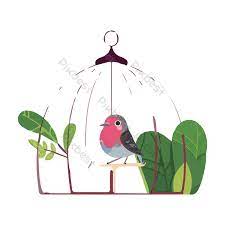 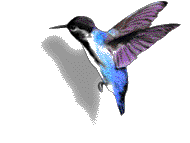 Trò chơi: Chim đổi tổ
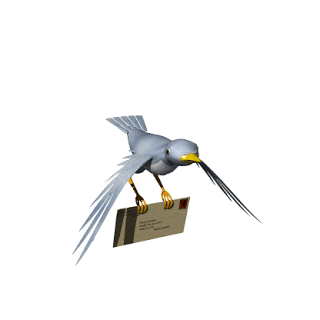 HĐ luyện tập
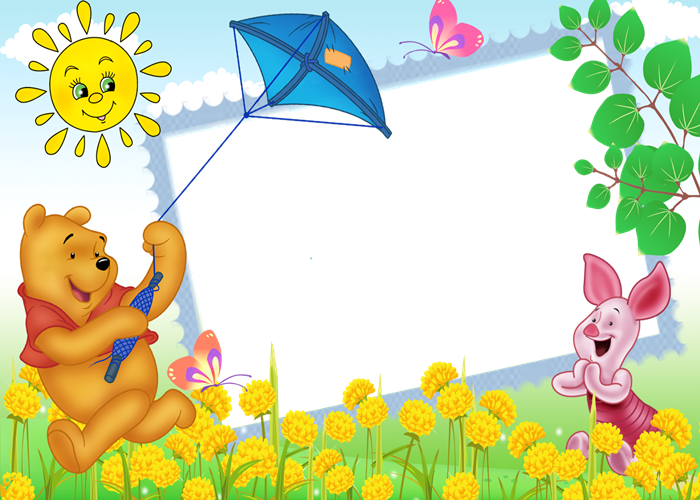 Trò chơi
Thử tài trí nhớ
Đọc ca dao, tục ngữ tiếp sức
Tìm những câu ca dao, tục ngữ nói về sự thật, tôn trọng sự thật.
Gợi ý đáp án bài tập
BT 1.2:  Mai được bạn bè yêu quý vì bạn là người biết lắng nghe, cảm thông, đồng cảm và chia sẻ cùng với tất cả mọi người.
BT 1.1: Hoa là một người dũng cảm, luôn tôn trọng sự thật.
BT 2.1: Hùng nên nói hoàn cảnh của Mai cho cô giáo nghe, để cô giáo biết được sẽ cảm thông cho bạn; cùng cô kêu gọi mọi người giúp đỡ cho bạn
BT 2.2: Lan nên nói với người lớn biết về sự việc trên, để mọi người có cách phòng tránh, tránh được những trường hợp xấu nhất xảy ra.
Chọn một trong 2 nội dung sau:
1. Hãy viết về việc làm thể hiện tôn trọng sự thật hoặc chưa tôn trọng sự thật của bản thân và chia sẻ cảm xúc, suy nghĩ của em sau mỗi việc làm đó?

2. Viết cảm nhận của em về câu ca dao:
                  Những người tính nết thật thà
            Đi đâu cũng được người ta tin dùng
Hoạt
 động
Vận 
dụng
Xin cảm ơn và hẹn gặp lại